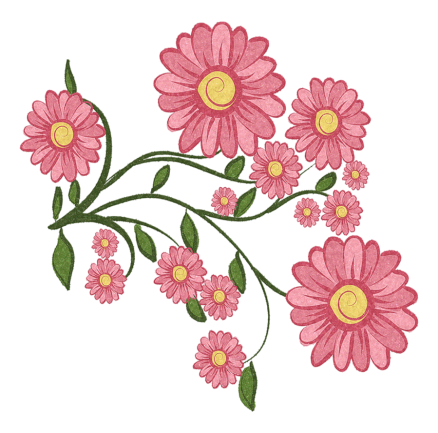 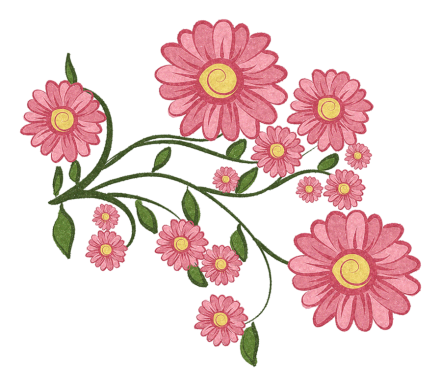 КОЛОБОК
Пальчиковая  гимнастика
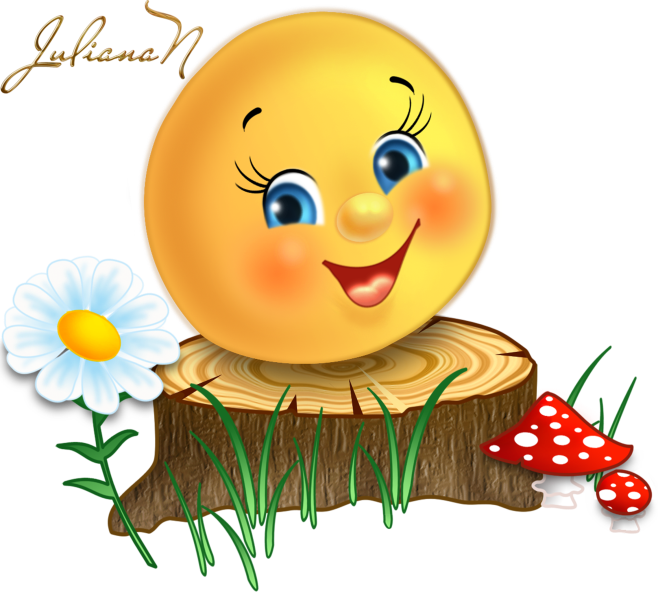 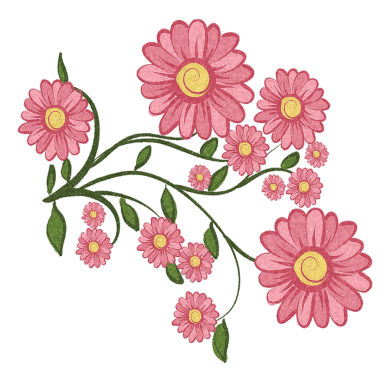 Автор : Желтова Виктория Владимировна
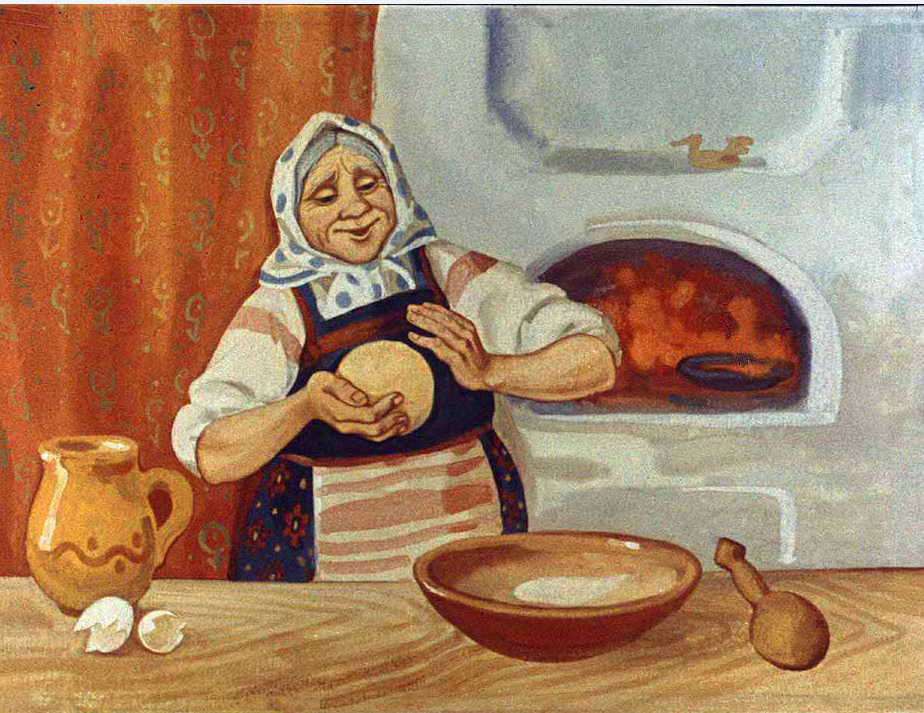 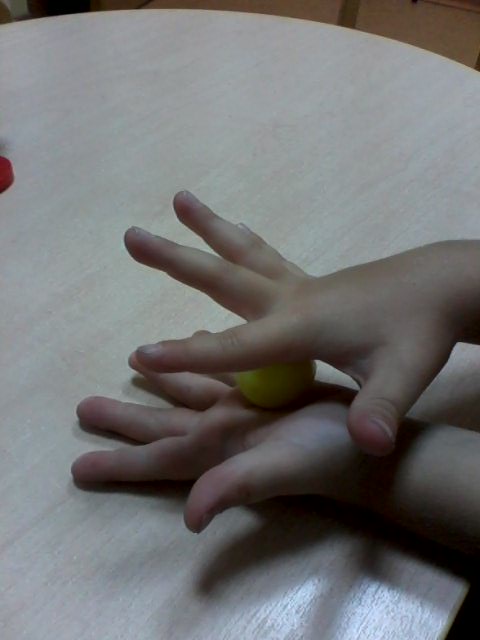 Колобок лепили.
Круговые движения по ладошке, лепим колобок.
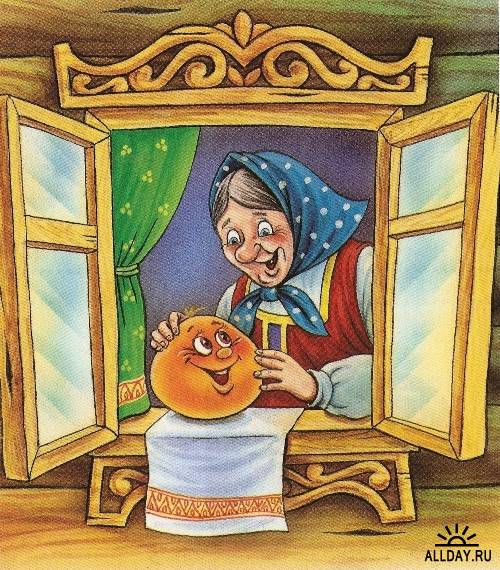 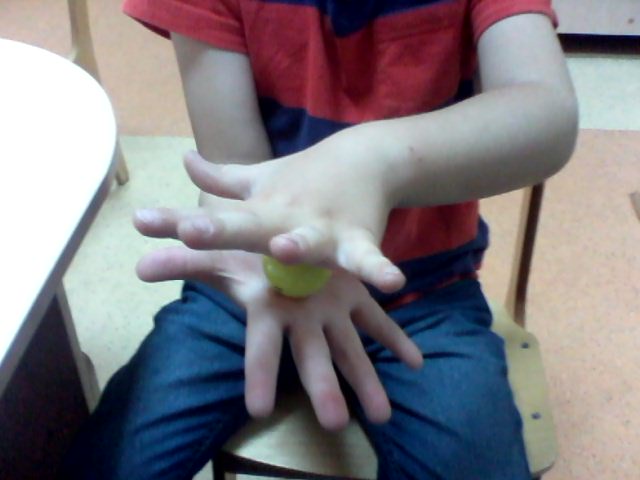 На окне  студили
Продолжаем круговые движения.
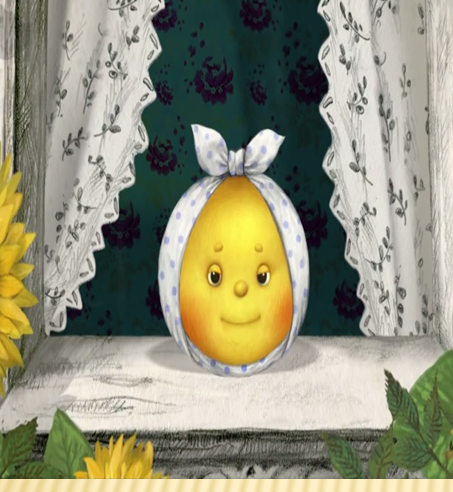 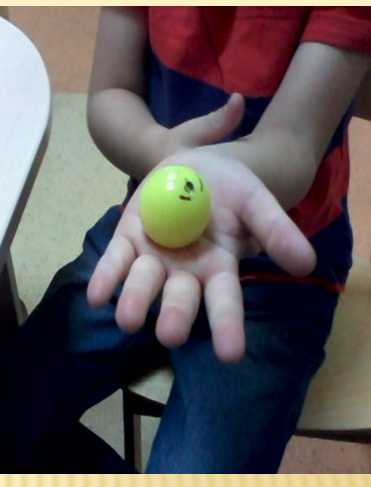 Колобок  лежал, лежал. 
Раз  и убежал.
Ладошка  максимально  открыта, пальчики  в
 в разные  стороны, удерживаем  мячик.